Unit 8  Culture Shapes Us
Popular Sayings
WWW.PPT818.COM
the definition of the saying:
They are short sentences that describe something 
 people believe to be true about life.
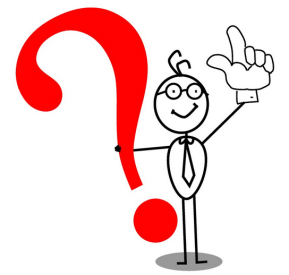 Do you know any English or Chinese sayings? 
What are they?
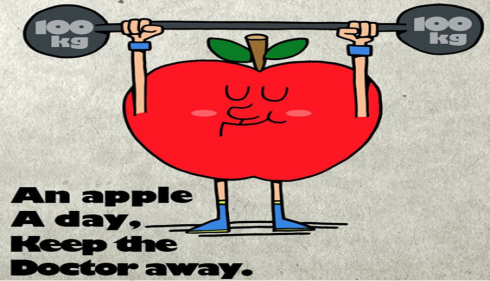 New words
1. society    n. 社会
  2. generation  n. 一代（人）
  3. wealthy  adj. 富有的；富裕的
  4. penny   n. 便士
  5. pound    n. 镑
  6. foolish    adj. 愚蠢的；傻的
  7. whether  conj. 是否；无论
  8. human  n./adj.  人类（的）
Read the Chinese sayings below and find the matching English expressions from the lesson.
Love me, love my dog.
Seeing is believing.
Every dog has his day.
Actions speak louder than words.
A journey of a thousand miles begins with a single step.
Many hands make light work.
Don’t be penny wise and pound foolish.
Where there is a will, there is a way.
Fill in the blanks using the sayings from the lesson.
(1)Seeing is believing.We warmly welcome you to visit our factory. 
(2)　　　　                               .It is very important to make a good start. 
(3)Cleaning the room will not take long if we all help.You know,　　　　                                         . 
(4)　　　　                                         . We should do more and speak less. 
(5)Although you failed the exam,you shouldn’t give up.
Remember　　　　                                               .
Well begun is half done
many hands make light work
Actions speak louder than words
where there is a will,there is a way
☆教材解读☆
   1.It is very important to make a good start. 
   It在句中作形式主语,真正的主语是后面的动词不定式短语to make a good start。
   2.Cleaning the room will not take long if we all help. 
  ◆take在此处为及物动词,意为“花费(时间)”。
  ◆help在此处为不及物动词,意为“帮助”;
help意为“帮助”时也可用作及物动词,常用于help sb. (to) do sth.或help sb.with sth.结构。
   3.Although you failed the exam,you shouldn’t give up. 
   give up意为“放弃”,后接动词时,要用v.-ing形式。
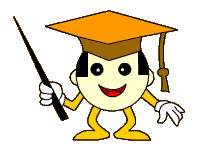 Read the text and find out main phrases and main sentences.
Main phrases:
·walks of life
·in common
·be similar to
·other than
·human being
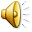 Main sentences:
·Seeing is believing.
·An apple a day keeps the doctor away.
·Although sayings are usually simple and easy to remember,they are full of deep meaning.
·Early to bed and early to rise makes a man healthy,wealthy and wise.
·A journey of a thousand miles begins with a single step.
·Well begun is half done.
·Don’t be penny wise and pound foolish.
·Actions speak louder than words.
·These sayings help people understand the world and form good habits,or encourage people to work hard and as a team.
·Whether the sayings are in Chinese,
English,or any other language,they share something in common.
☆教材解读☆
    1.Seeing is believing.
    本句中的Seeing与believing都是动名词,Seeing在句中作主语,believing在句中作表语。动名词还可在句中作宾语。
  【拓展】　Seeing is believing.也可以表达为To see is to believe.,但是主语与表语的形式要一致,要么都用动名词,要么都用动词不定式。
    2.An apple a day keeps the doctor away.
    keep…away意为“使……远离”。   keep away from意为“远离”。
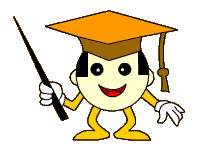 3.Although sayings are usually simple and easy to remember,they are full of deep meaning.
    短语be full of与be filled with同义,意为“充满,装满”。
    4.They come from the experience of generations 
of people,and from different walks of life.
   walk在本句中意为“活动领域,地位;职业”,people from/in different/all walks of life的意思是“各界人士”。
    5.Early to bed and early to rise makes a man healthy,wealthy and wise.
    本句的主语是由and连接的两个动词不定式短语,被视为一个概念,所以谓语动词用单数形式,如果表示两个概念,谓语动词要用复数形式。
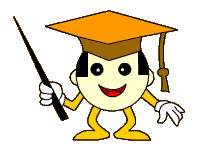 6.A journey of a thousand miles begins with a single step.
   begin with意为“以……开始;以
……为起点”,其反义短语为end in,意为“结束于……,以……告终”。
  7.Well begun is half done.
   本句是省略句,补全后是:That it is well begun is that it is half done.。
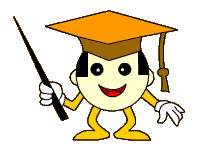 8.Don’t be penny wise and pound foolish.
   ◆penny wise还可以写成penny-wise,意为“小事上精明的;小数目上节约的”;同样,pound foolish也可以写成pound-foolish,意为“大事上糊涂的;大数目上马虎的”,它们都属于合成形容词。
  ◆pound为名词,意为“磅”,作重量单位;pound还是英国的货币单位,意为“英镑”。1英镑=100便士(pence)。
  ◆foolish为形容词,意为“愚蠢的;傻的”。由名词fool(傻瓜,笨蛋)加后缀-ish而成。
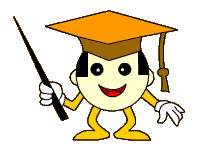 9.Actions speak louder than words.
   ◆action在此处为可数名词,意为“所做之事,行动”。  【拓展】action(n.行动,活动)　↑actor(n.男演员)←act(v.行动,扮演)→actress(n.女演员)↓active(adj.活泼的,积极的)→activity(n.活动,行动)
   ◆loud为副词,意为“高声地,大声地”;loud还可用作形容词,意为“高声的,大声的”,此处用loud的比较级louder。
 【辨析】　loud,aloud,loudly 
   loud,aloud与loudly用作副词时区别如下:
  (1)loud响亮地,高声地,侧重发出的音量大,传得远,常与动词speak,talk,say,laugh等连用。
  (2)aloud出声地,大声地,强调发出的声音能被听见,常与动词read,call等连用。
  (3)loudly高声地,有时可与loud通用,但含有“喧闹”或“嘈杂”的意味。
10.These sayings help people understand the world and form good habits,or encourage people to work hard and as a team.
   ◆encourage sb.to do sth.意为“鼓励某人做某事”。
   ◆as 前省略了work。
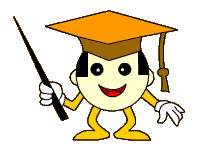 11.Whether the sayings are in Chinese,
English,or any other language,they share something in common.
   ◆本句中由whether…or…引导的分句作状语,意为“无论……,还是……”。
  【辨析】　whether,if
   (1)whether意为“是否”,可用来引导宾语从句,可与or not连用;当从句置于句首或引导主语从句、表语从句时,只能用whether。   
   (2)if意为“是否”,用来引导宾语从句,不直接与or not连用。if意为“如果”,用来引导条件状语从句。
   ◆in common意为“共同(做)的;共用的;公有的”。
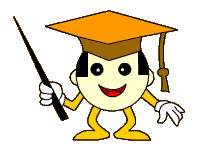 12.And“Every dog has his day”is similar 
to the Chinese saying“shi nian he dong,shi nian he xi”.
    be similar to意为“与……相似”。

   13.Human beings share similar hopes and fears.
    human为名词时,意为“人,人类”,也可表示为human being;作形容词,意为“人性的,人类的”。
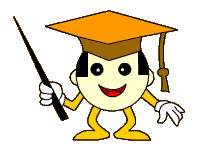 Work in pairs.Discuss the meanings of the following sayings.Can you find the matching Chinese sayings?Then make sentences with the sayings you have learned.
·When in Rome,do as the Romans do.
·First come,first served.
·It is never too late to mend.
·No pain,no gain.
入乡随俗。
先到先得。
亡羊补牢,为时未晚。
没有付出就没有收获。
Ⅰ.Fill in the blanks with the correct forms of the words in the box.
say,  difference,  China,  hard,  health
1.The Western culture is not the same as the
　　　　one. 
2.The　　　　you work,the happier you will be. 
3.Smoking is bad for our　　　　. 
4.Have you 　　　　goodbye to your grandparents? 
5.There are no　　　　     between the two sentences.
Chinese
harder
health
said
differences
Ⅱ.Choose the correct answers.
6.　　　　apple a day keeps the doctor away. 
　A.A	     B.An	 C.The      D./
7.They are filled　　　　meanings. 
A.of	   B.in	     C.from 	D.with
8.Parents often encourage us　　　　hard. 
A.to work	B.working	C.works	D.worked
9.Could you tell me　　　　Jim lives here? 
A.unless	B.whether	C.weather	D.of
10.—Tom,be careful not to drive too fast.　　　　. 
—Thank you for your advice.
A.It’s better to be safe than sorry
B.Too many cooks spoil the broth
C.Many hands make light work
D.Every dog has his day
B
D
A
B
A
Ⅲ.Put the words in the correct order.
11.similar,hopes,fears,beings,human,share,and(.)
 
12.common,share,they,in,something(.)
 
13.sayings,world,help,these,understand,the,people(.)
 
14.full,meanings,they,of,deep,are(.)
 
15.old,ever,those,you,have,heard,sayings(?)
Human beings share similar hopes and fears.
They share something in common.
These sayings help people understand the world.
They are full of deep meanings.
Have you ever heard those old sayings?
Homework
1.Finish off the remaining exercises in the activity book.
2.The students are required to read the next text in the student’s book.
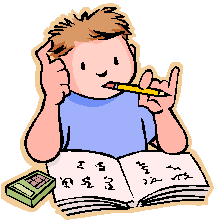